Breakout, 
jeu d’évasion ou Escape Games

CS Rivière-du-Nord

Lien de la présentation : 
http://bit.ly/mst11nov19
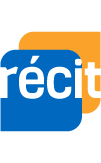 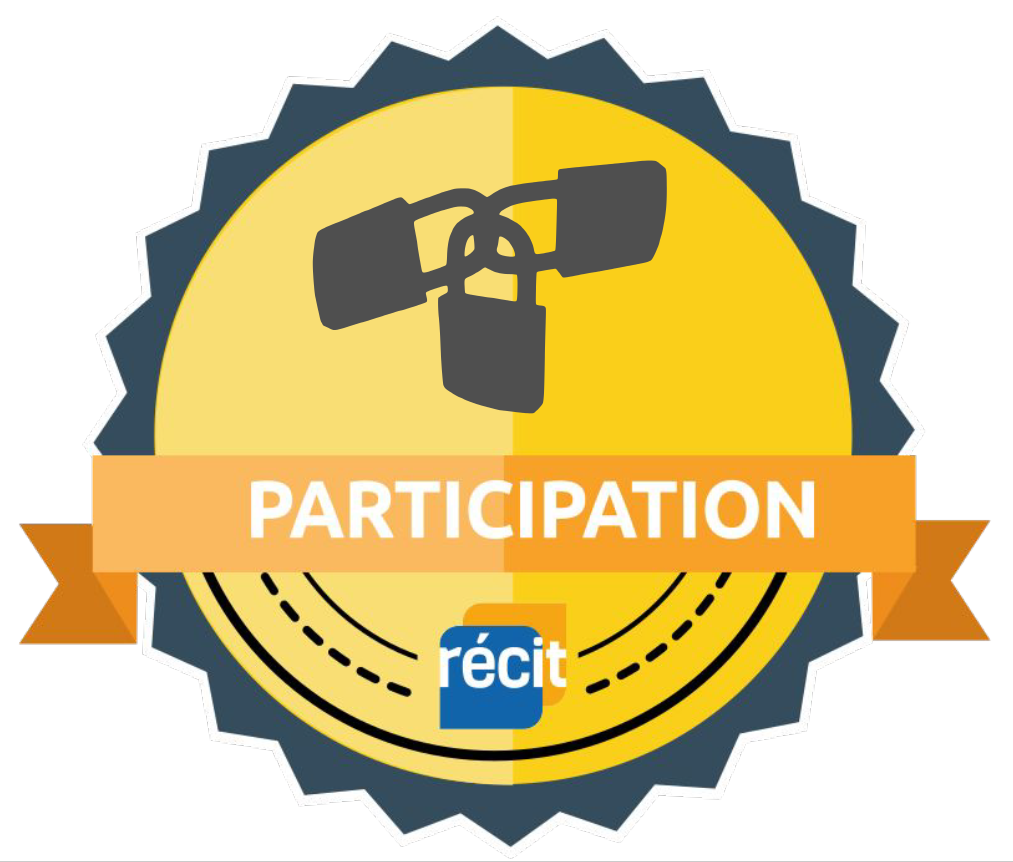 Quoi?
Breakout, jeu d’évasion ou Escape Game?
    Histoire qui intègre des           connaissances des élèves
    Énigmes à résoudre pour 
trouver le trésor
       Apprendre par le jeu
Limite de temps 
Utilisation d’une minuterie avec de la musique dont l’intensité augmentera graduellement. 

Cartes d’indices
Possibilité de 2 indices
Sans pénalité
Décision collective
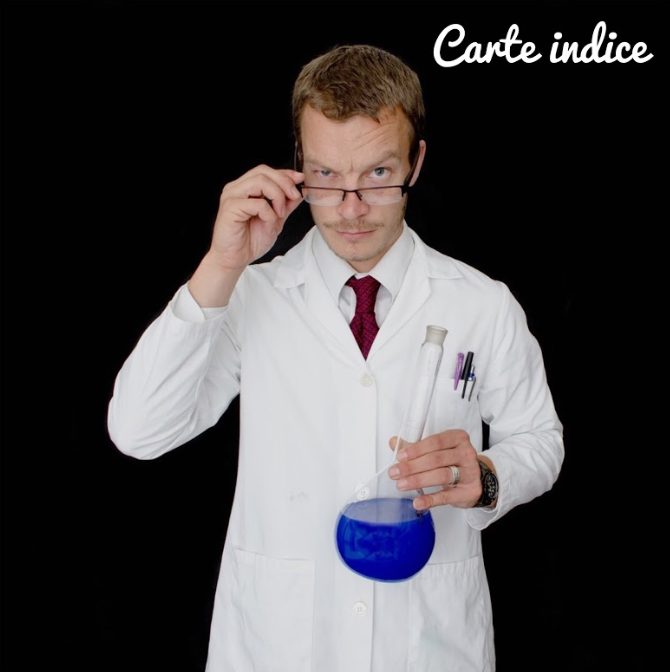 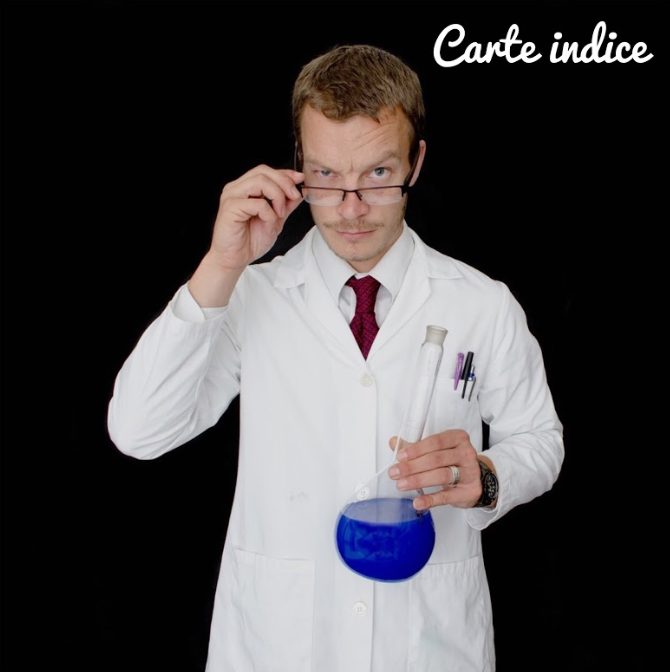 Pourquoi?
Développer 
la compétence numérique
les autres compétences (transversales) 
des compétences disciplinaires dans une situation concrète d’apprentissage
4
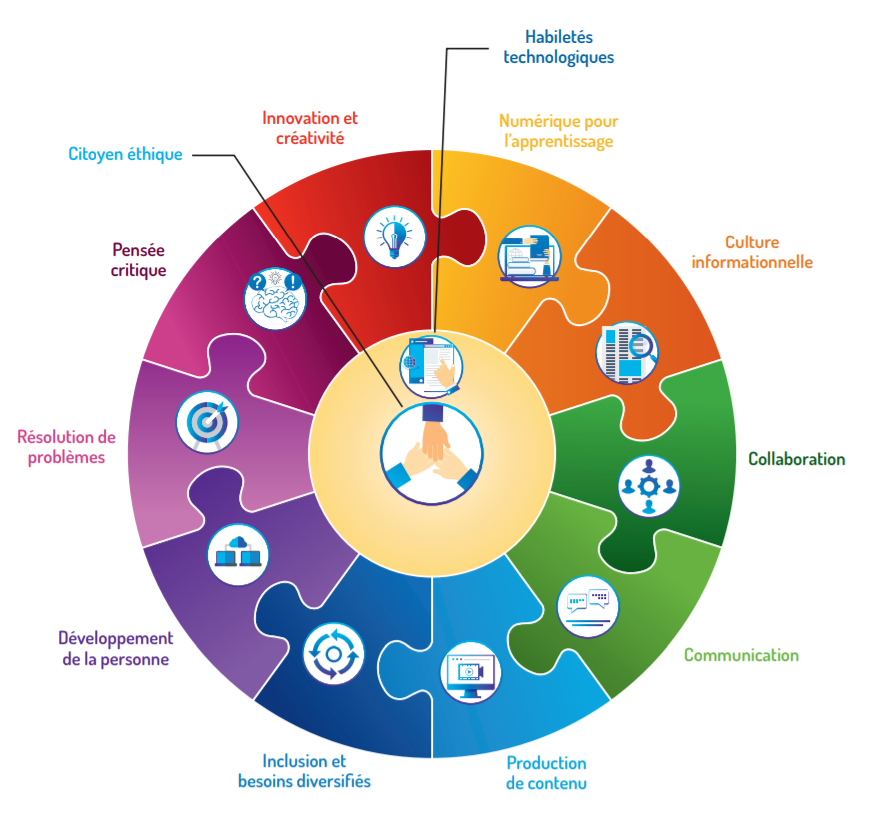 Pourquoi ?

Cadre de référence de la compétence numérique

12 dimensions
version interactive
MEES -               
Avril 2019
5
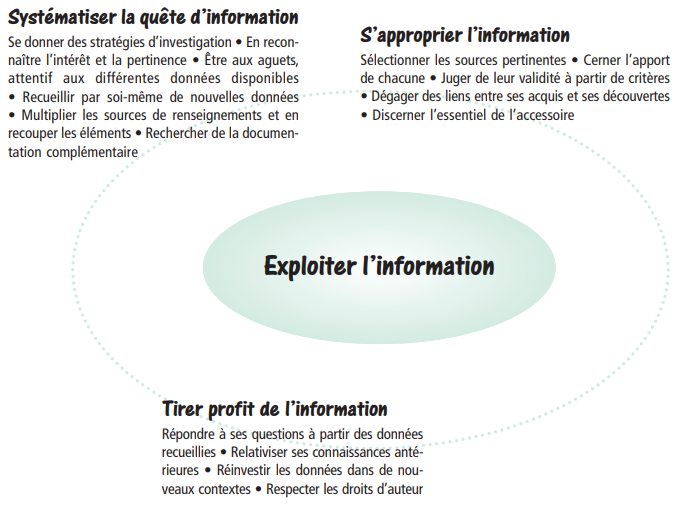 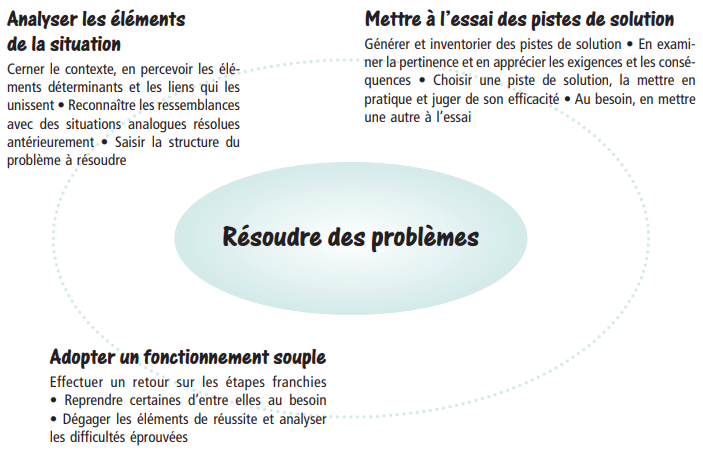 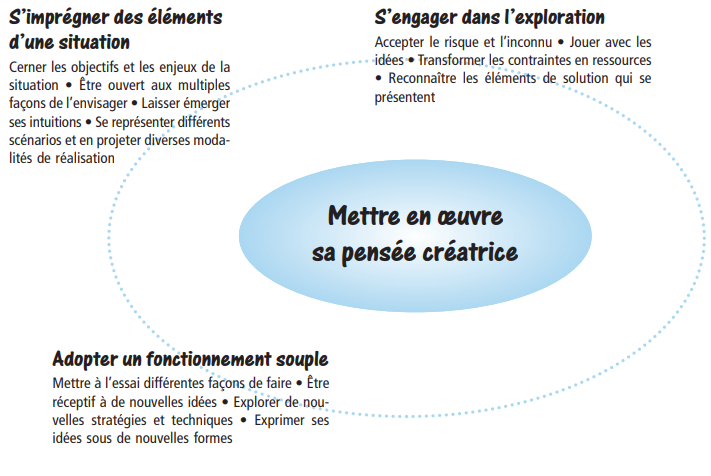 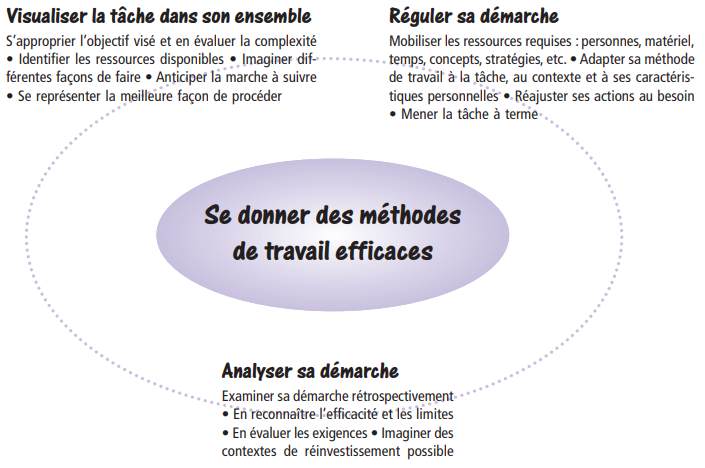 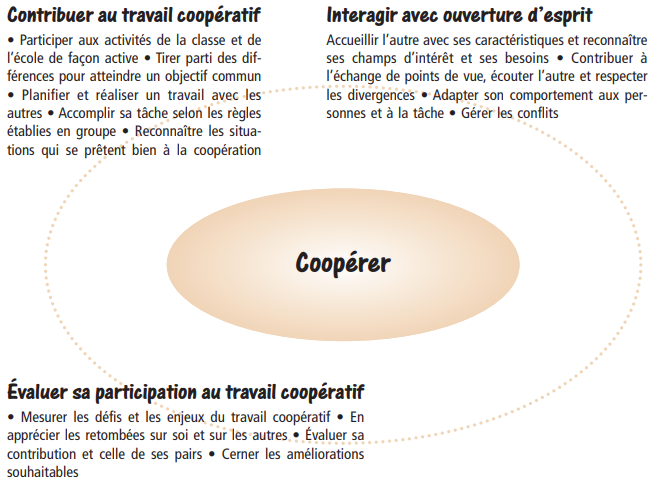 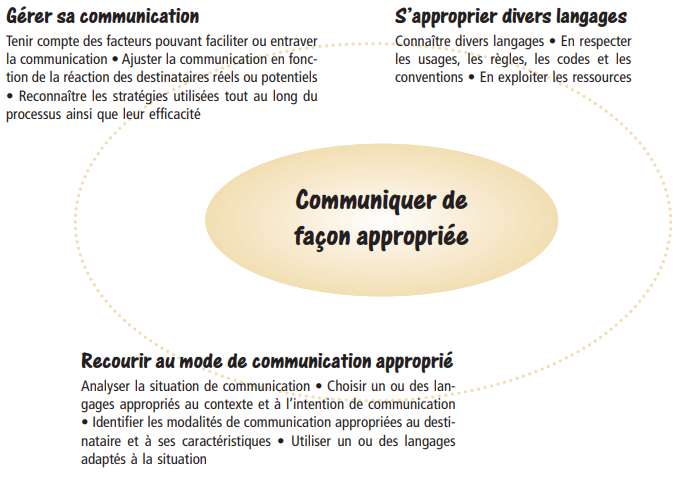 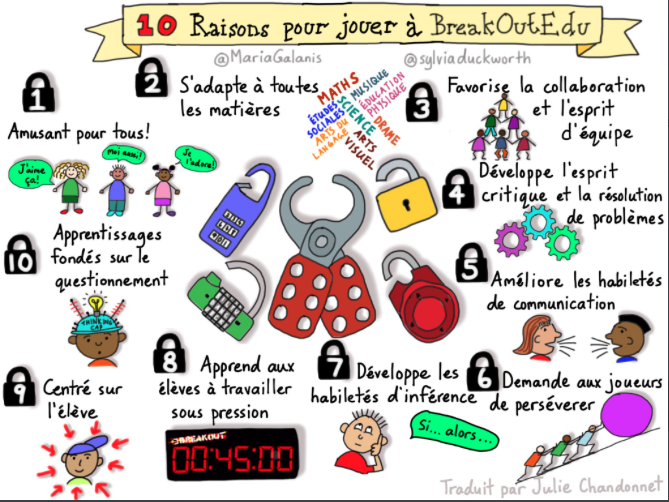 12
Comment?
Travailler en collaboration
Organiser les tâches
Utiliser vos forces
Partager vos découvertes avec les autres
Essayer de résoudre les énigmes
Être capable d’expliquer les codes essayés
Respecter le matériel du jeu
Déposer les cadenas ouverts dans le bac prévu
Remettre les documents qui ne servent plus
Comment utiliser certains cadenas?
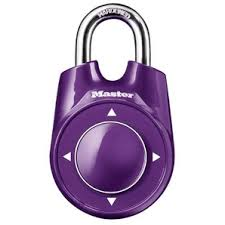 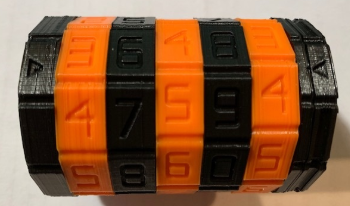 Lien avec l’impression 3D
Place au jeu!

L’antidote : Vidéo
Vidéo de Barbe Sale et lien du questionnaire 

Chronomètre : 45 min
15
Adaptations possibles :
Séparer la minuterie en séquences : 
6 stations de 5 minutes
Noter les combinaisons sur une feuille ou au tableau
Faire un consensus lors d’une mise en commun
Prioriser l’ordre des essais
Organiser qui ouvre les cadenas
Donner 5 minutes pour ouvrir les cadenas
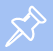 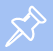 16
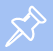 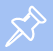 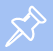 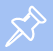 Combinaisons trouvées :

-station 1 -station 2 -station 3 -station 4 -station 5 -station6
DBDBGB
forêt
236
851
815
236
851
1224
1234
1324
2134
1234
1234
Bleu
Rouge
Jaune
Bleu
Questions de rétroaction :

De quelle façon votre groupe a-t-il bien collaboré?
Comment pensez-vous que votre groupe aurait pu être plus efficace? 
Quelles énigmes avez-vous trouvées les plus difficiles?
Comment avez-vous utilisé les forces de chaque individu? 
Comment avez-vous déterminé les forces des autres joueurs?
Comment as-tu contribué au succès de ton équipe?
Que ferais-tu différemment la prochaine fois?
As-tu l’impression que tes idées ont été entendues?
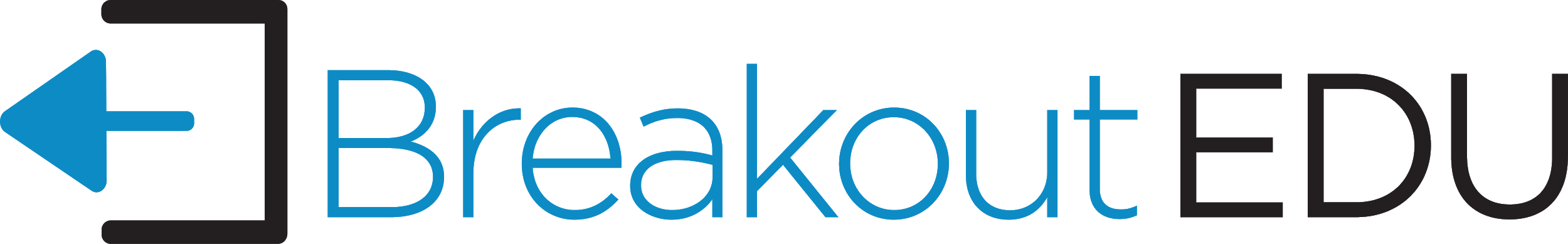 Encourager les participants à utiliser les cartes d’indices.

Essayer le jeu avec de l’animer afin d’être capable d’offrir des indices pertinents.

Suggérer aux participants qui restent à l’écart d’essayer de résoudre une énigme afin d’encourager la participation.

Récupérer les cadenas dès l’ouverture afin de minimiser les bris.

Donner une voix aux élèves en difficulté.

Gardez-vous du temps pour faire le retour.

Laisser le jeu disponible pour les élèves qui voudraient solutionner les autres énigmes.
Conseils pour l’animation :
19
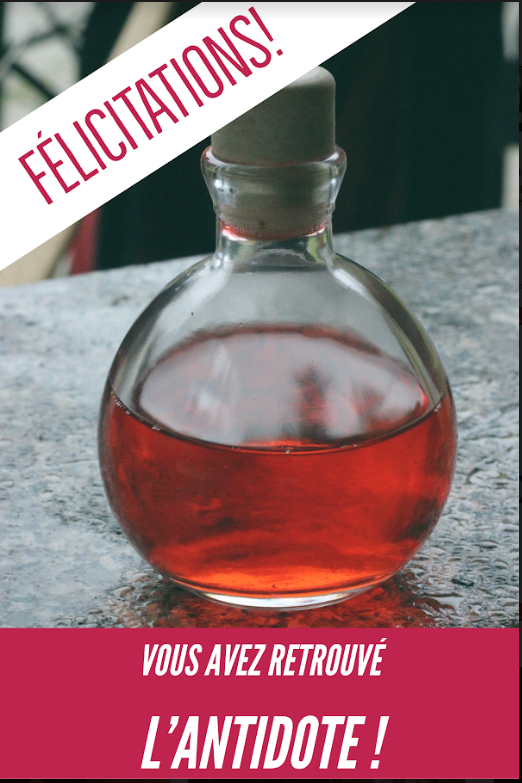 Célébrer les réussites et afficher le diplôme des jeux!
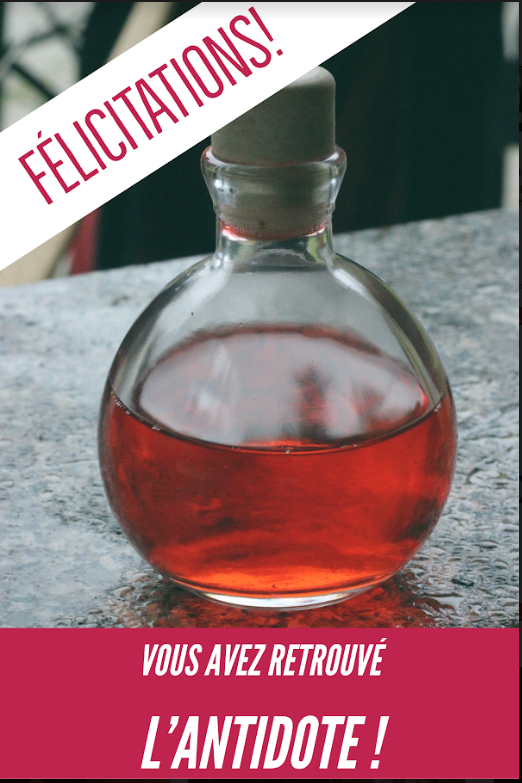 20
presque
Comment?

Avoir un plan B, si le Wifi ne fonctionne pas
Surprise ou pas dans le coffre, pourquoi pas 15 minutes de temps libres ou de récréation
Un ou plusieurs jeux en même temps
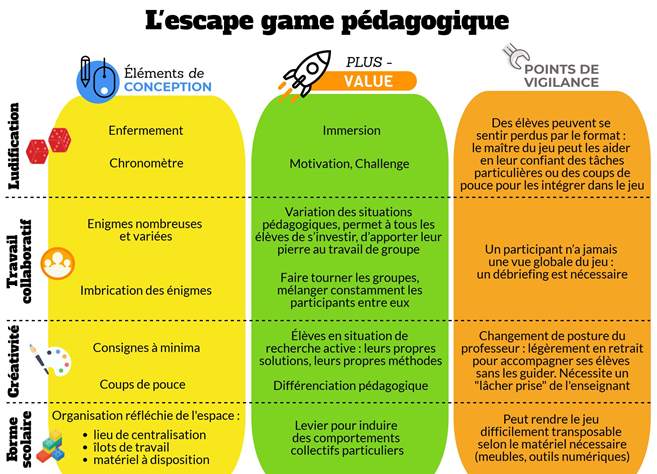 http://scape.enepe.fr/EG-infotableau.html(Julia Dumont, 2018)
Matériel habituellement contenu dans un jeu Breakout éducation :
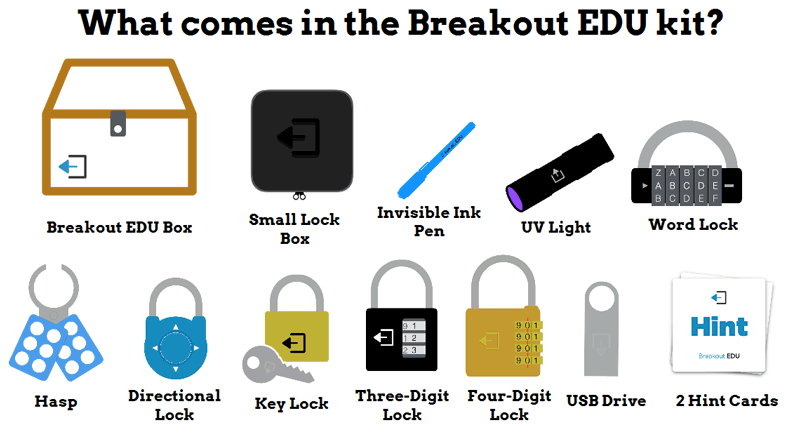 Image trouvée : https://www.slj.com/?detailStory=breakout-edu-brings-escape-room-strategy-to-the-classroom-slj-review
23
Des ressources à explorer :
Padlet de jeux d’évasion variés
Timer officiel (YouTube)
Site des jeux d’évasion en français
Groupe Facebook
Site Officiel Breakout EDU (anglais)
Album Pinterest de ressources
Application Locks by Breakout EDU (vidéo )
breakout digital

Partagez vos jeux:
Document de partage
24
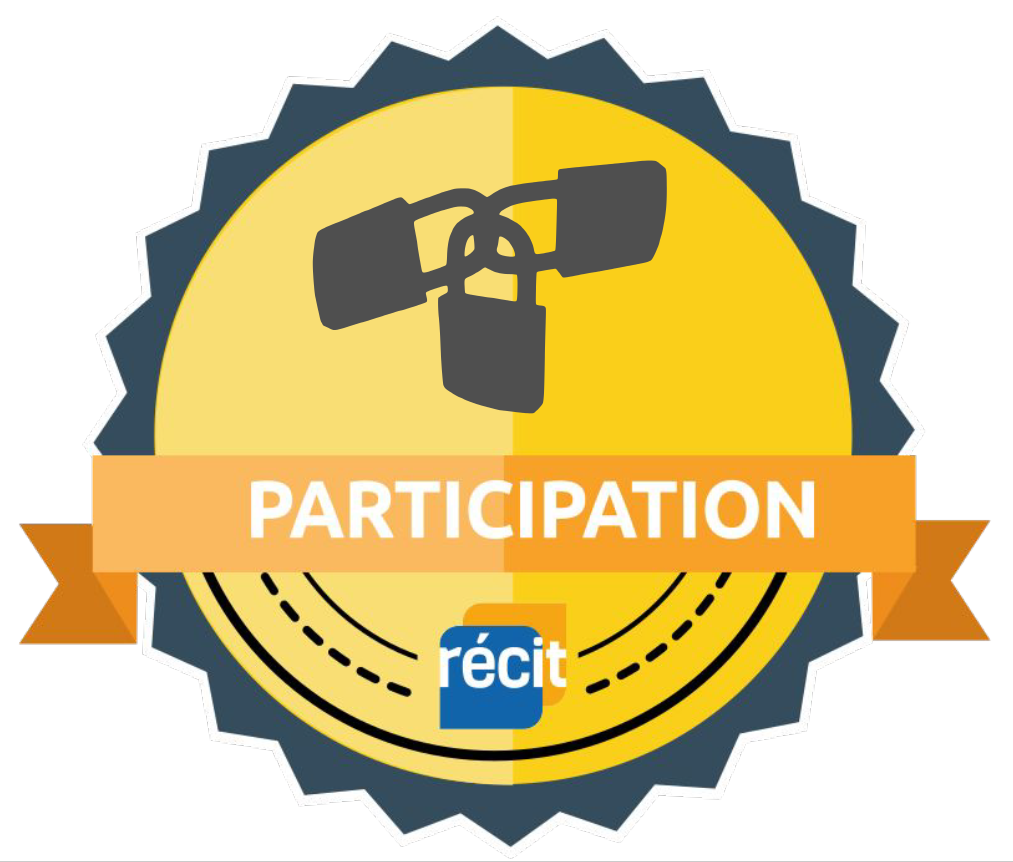 Merci!
Sonya Fiset
Service national du Récit MST
sonya.fiset@recitmst.qc.ca
Présentation sur le site du recitmst.qc.ca

Padlet : 
http://bit.ly/mstbreakout

Version améliorée présentée à la FCC 2019
25
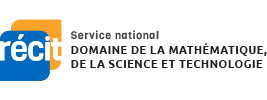 CC by-nc-sa RÉCIT MST
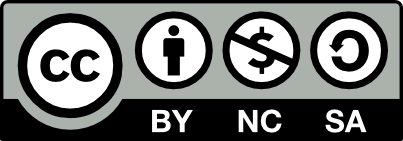 CREDITS
Special thanks to all the people who made and released these awesome resources for free:
Presentation template by SlidesCarnival
Photographs by Unsplash
26
EXTRA GRAPHICS
27
SlidesCarnival icons are editable shapes. 

This means that you can:
Resize them without losing quality.
Change line color, width and style.

Isn’t that nice? :)

Examples:
28
😉
Now you can use any emoji as an icon!
And of course it resizes without losing quality and you can change the color.

How? Follow Google instructions https://twitter.com/googledocs/status/730087240156643328
✋👆👉👍👤👦👧👨👩👪💃🏃💑❤😂😉😋😒😭👶😸🐟🍒🍔💣📌📖🔨🎃🎈🎨🏈🏰🌏🔌🔑 and many more...
29